МА - МА
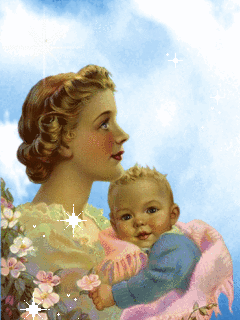 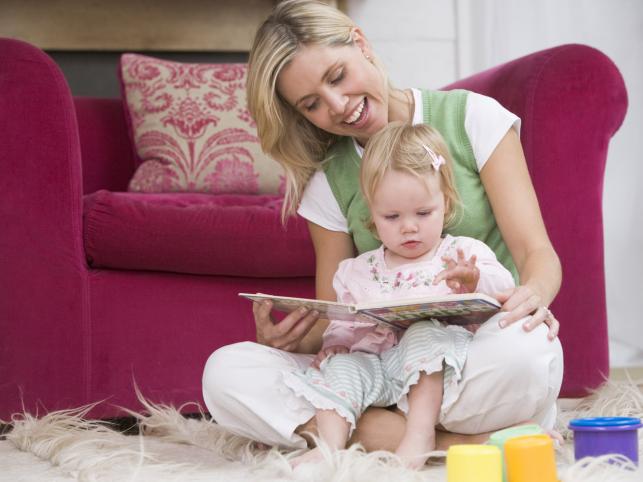 Сердце матери лучше солнца греет.Нет лучшего дружка, чем родная матушка.
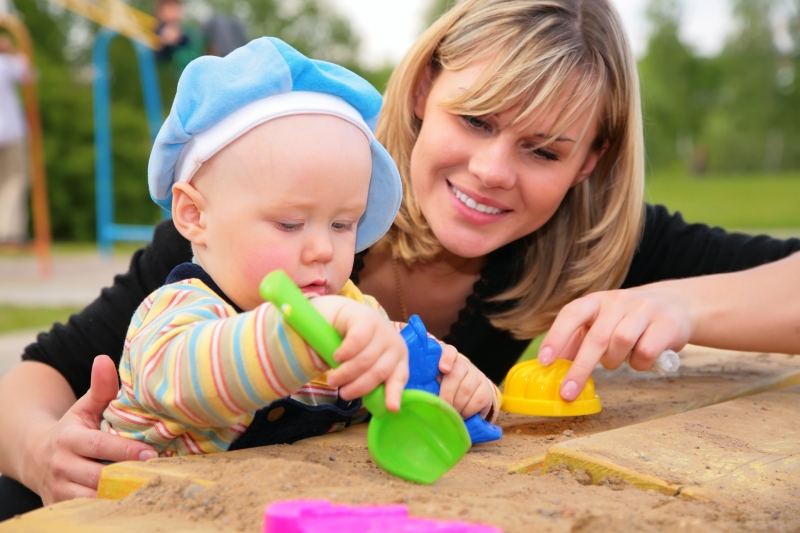 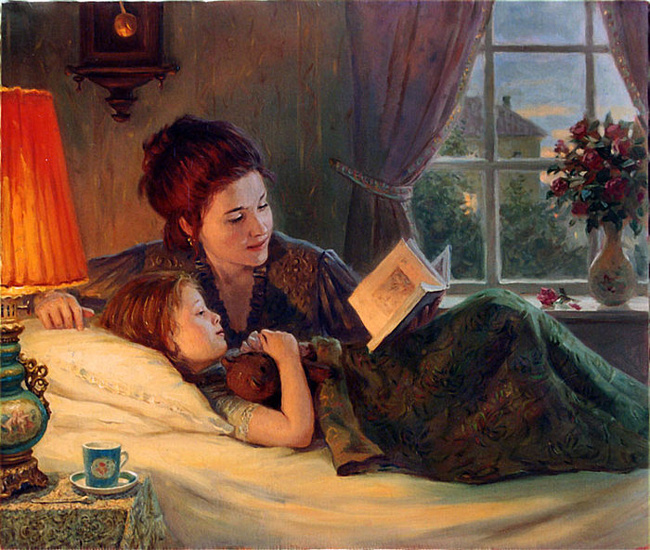 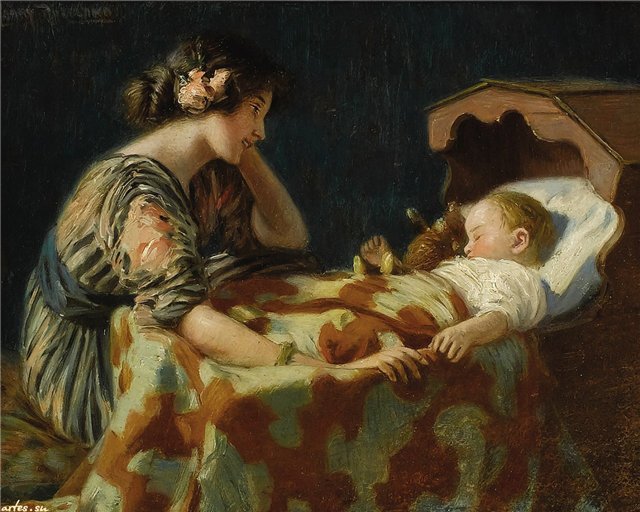 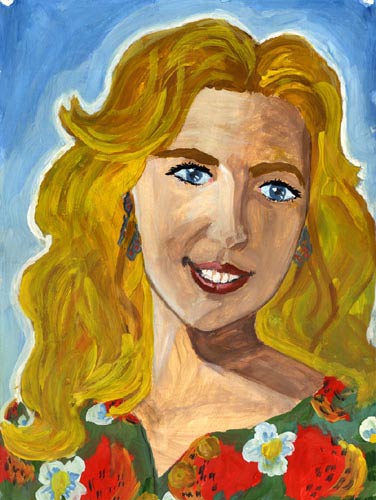